¿Cómo vincular al Labdisccon una PC o celularpor Bluetooth?
Vinculación de Dispositivos
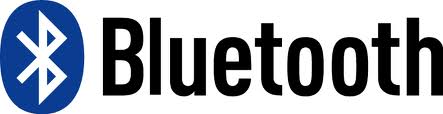 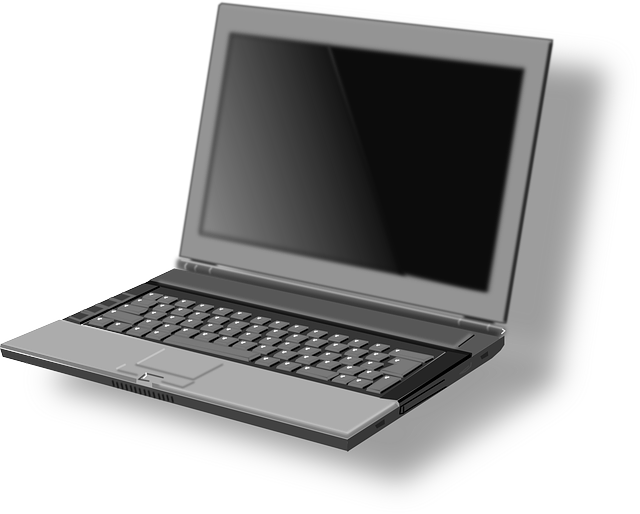 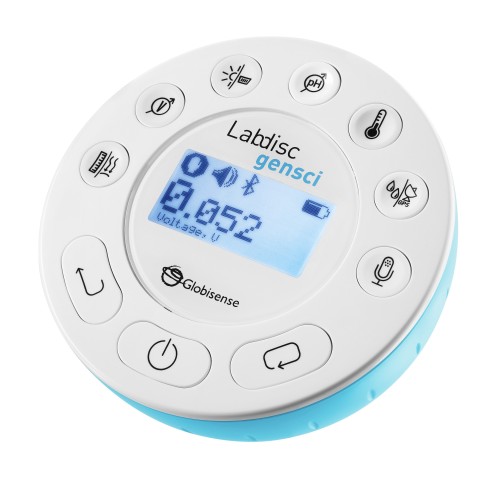 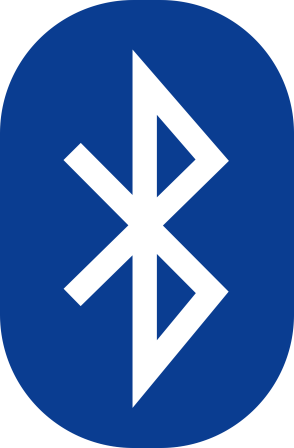 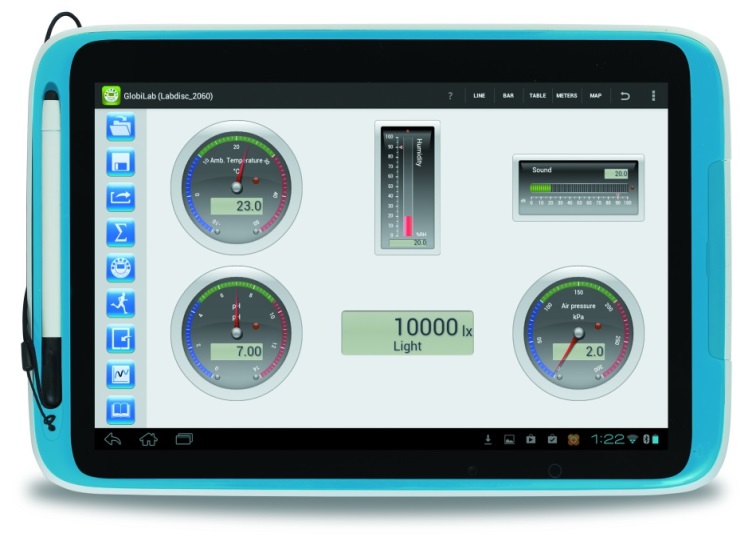 [Speaker Notes: El objetivo es hacer que los participantes se sientan cómodos con el proceso de vinulación de dispositivos por Bluetooth.

Cada participante debería vincular diversos Labdiscs con su dispositivo (teléfono o Tablet) por lo menos 3 veces.

Importante: tenga en cuenta que cada Labdisc se puede vincular a un sólo dispositivo por vez. Por estos es importante recordar que debe desvincularse del dispositivo anterior antes de intentar un nuevo enlace.

A continuación elija la diapositiva que corresponda al sistema operativo de interés:  Windows, Android, iOS y entregue a los participantes una copia impresa de la misma.]
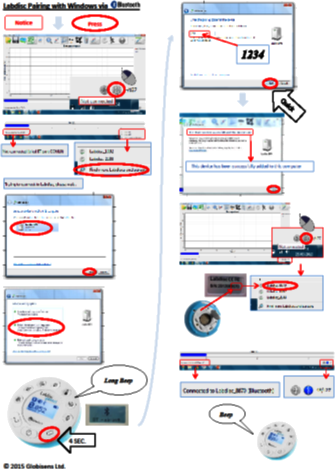 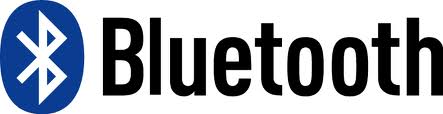 Vinculación bajo Windows
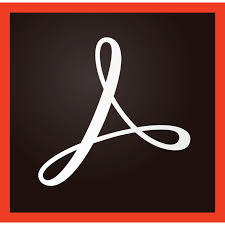 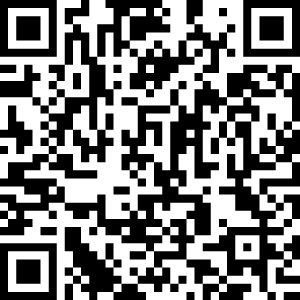 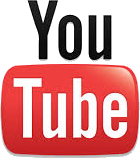 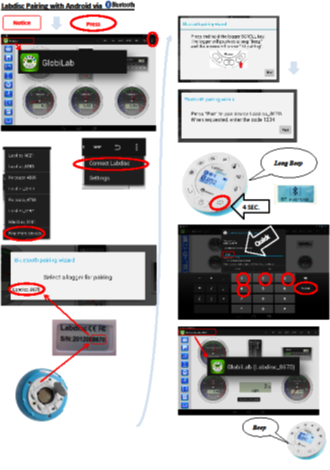 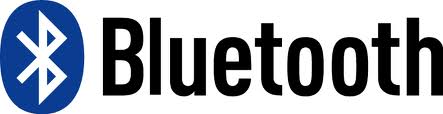 Vinculación bajo Android
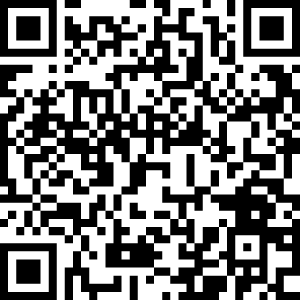 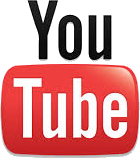 [Speaker Notes: Double click to open the PDF file]